Aromatik Bileşikler
Aromatik bileşikler, özel bir doymamışlık gösteren benzen (benzol) ve türevleriyle, kondense benzen halkalarının oluşturduğu çeşitli bileşiklerdir. 
Benzen (C6H6) ve türevleri Benzen (benzol), aromatik bileşiklerin en basiti ve aynı zamanda bilinen en eski organik bileşiklerden biridir.
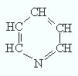 Benzen molekülündeki hidrojenlerin yerine değişik fonksiyonel grupların geçmesiyle benzen türevleri olarak bilinen önemli bileşikler sentezlenir. 
Benzen halkasında 6 karbon atomu vardır ve bunların her biri üzerine bir fonksiyonel grup bağlanmış olabilir. Bunların yerleri genellikle numaralarla gösterilir.
Benzen halkasında iki substitüent olduğunda bunların yerleri özel simgelerle gösterilebilir. 
Substitüent, asıl bileşimde bulunan atomun yerini alan başka atom demektir. Benzen ve hidrokarbonlar için, hidrojen atomu yerine geçen başka atomlardır. 
Benzen halkasında 1,2- disubstitüe konuma “orto-” denir ve “o-”simgesiyle gösterilir;1,3-disubstitüe konuma “meta-” denir ve “m-” simgesiyle gösterilir; 1,4-disubstitüe konuma “para-” denir ve “p-” simgesiyle gösterilir.
Aromatik halojen bileşikleri, halojen atomunun doğrudan aromatik halkaya bağlı olduğu bileşiklerdir. Bunlar, X=F, Cl, Br, I olmak üzere Ar-X genel formülüyle gösterilirler. 
Ayrıca yan zincirde ve aromatik halkaya yakın bir yerde halojen bulunan bileşikler de vardır.
Aromatik halojen bileşikleri
Aromatik nitro bileşikleri 
Aromatik nitro bileşikleri, nitro (−NO2) grubunun doğrudan aromatik halkaya bağlı olduğu bileşiklerdir.
 Aromatik nitro bileşiklerinin önemli reaksiyonları, indirgenmedir. Nitrobenzen ve nitrotoluenler, değişik indirgenlerle anilin ve toluidinlere indirgenebilirler
Aromatik aminler 
Aromatik aminler, monoaril aminler, diaril aminler, triaril aminler şeklinde ve primer, sekonder, tersiyer olabilirler.
Aromatik sulfonik asitler 
Aromatik sulfonik asitler, sulfonik asit (−SO3H) grubunun doğrudan aromatik halkaya bağlı olduğu bileşiklerdir.